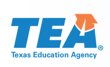 TELPAS AlternateAccessibility
Purpose of this TELPAS Alternate Training
Intended for assessment staff who either provide training for or administer TELPAS Alternate
Can be used by others as needed to clarify how ELs with significant cognitive disabilities can access all four language domains of TELPAS Alternate

Describe how TELPAS Alternate was designed to be inclusive of a variety of communication modes in English when assessing students with significant cognitive disabilities 

Explain accessibility policy for TELPAS Alternate in the domains of listening, speaking, reading, and writing
Student Assessment  Division
2
Who takes TELPAS Alternate?
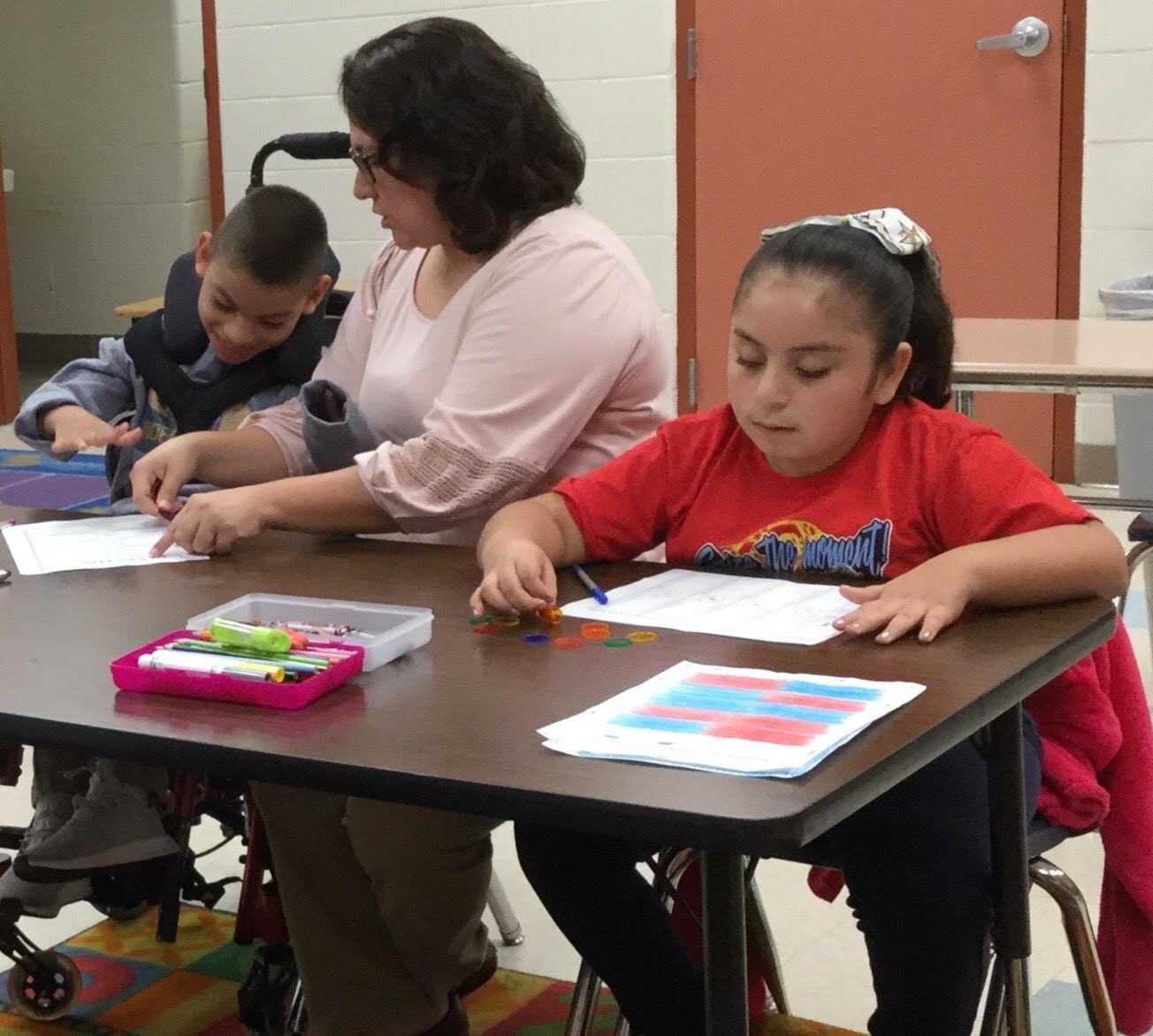 Students taking TELPAS Alternate are English learners* in grades 2-12 who have significant cognitive disabilities and who are in the process of acquiring English proficiency in listening, speaking, reading, and writing. These students have one or more disabilities that significantly limit their intellectual functioning, as shown by their ability to plan, comprehend, and reason, and their adaptive behavior, as shown by their ability to apply social and practical skills.
*ELs whose parents have declined bilingual or English as a Second Language (ESL) program services are required to be assessed with either TELPAS or TELPAS Alternate.
Student Assessment  Division
3
Language Domain Definitions
The definitions of the language domains as used on TELPAS have been revised to allow for alternate forms of communication on TELPAS Alternate.
Student Assessment  Division
4
Accommodations
Test administrators will consider student performance described in the observable behaviors during regular classroom instruction and while students are completing instructional activities. 
Students will have access to the instructional accommodations indicated in their individualized education program (IEP). 
Teacher determination of English proficiency will reflect student performance in English using the same accommodations used in daily instruction.
Student Assessment  Division
5
Response Modes
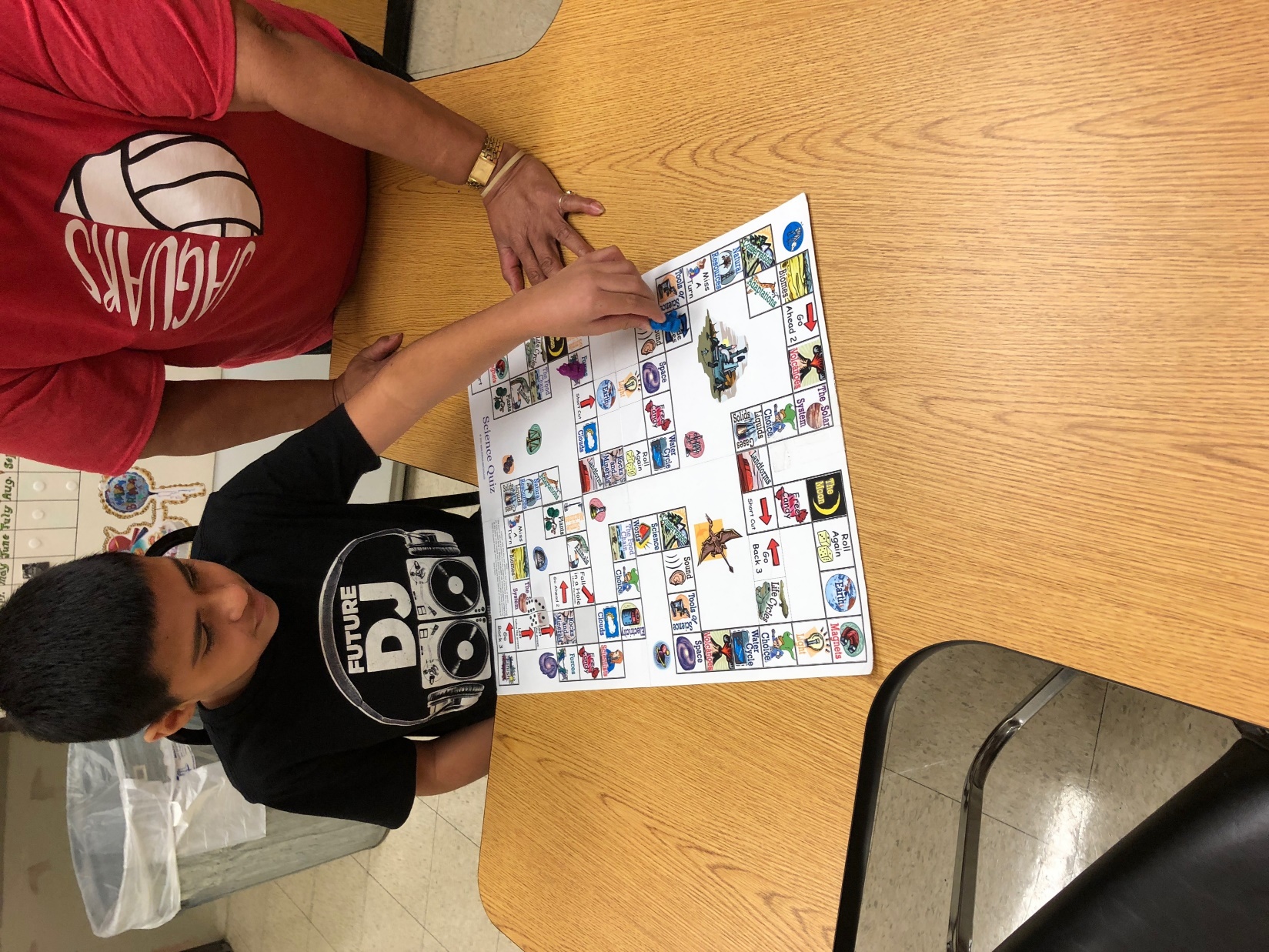 Some English learners may use sign language, braille, or another method of communication instead of traditional English in one or more domains. 

Test administrators should allow students to use one or more alternate response modes listed on the following slides if the students regularly use the response mode(s) during instruction and in accordance with the IEP. 

Alternate response modes are only intended for students who cannot listen, speak, read, or write in a traditional way. They are intended to address the communication needs of students based on their disability.
Student Assessment  Division
6
When responding to LISTENING stimulus, it is allowable for the student to…
alert to 
gaze at 
point to
reach for
touch or pick up
draw
circle
nod
gesture toward the targeted stimulus
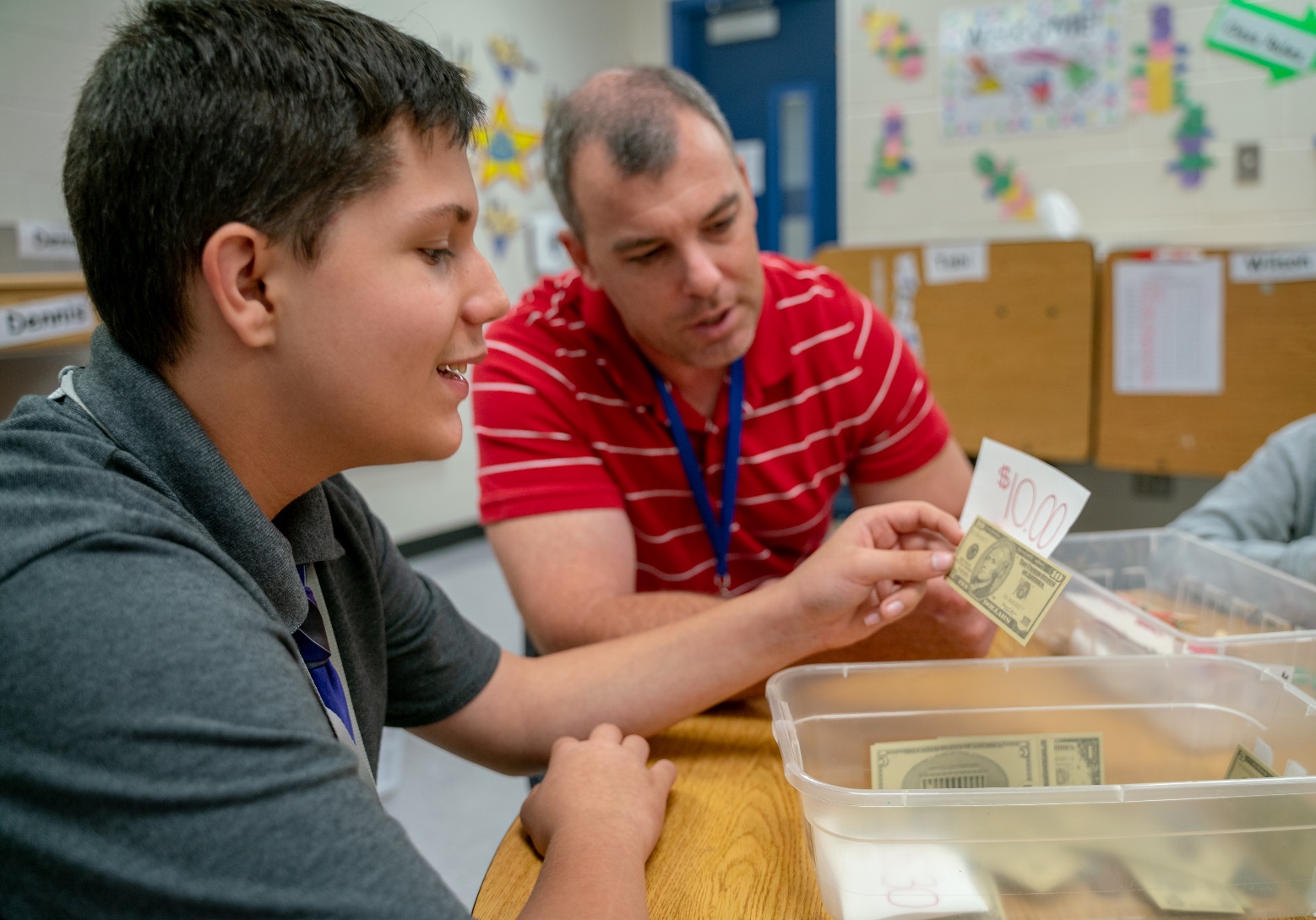 Student Assessment  Division
7
Listening Response Modes Example
At the beginning of a unit on personal finance, students watch a short video explaining how people make deposits to their bank accounts. After the video, Mr. Forsh asks the students to tell what happened in the video.
One student gazes at a picture of a customer walking into a bank.
Two students draw a picture showing what happened at the beginning and the end of the video.
One student picks up two picture cards in order to show what happened first and next in the video.
8
Student Assessment  Division
When responding to SPEAKING stimulus, it is allowable for the student to…
verbalize (i.e., speak) 
form responses with the assistance of a communication device with preprogrammed familiar vocabulary or programmed student vocabulary
sign responses
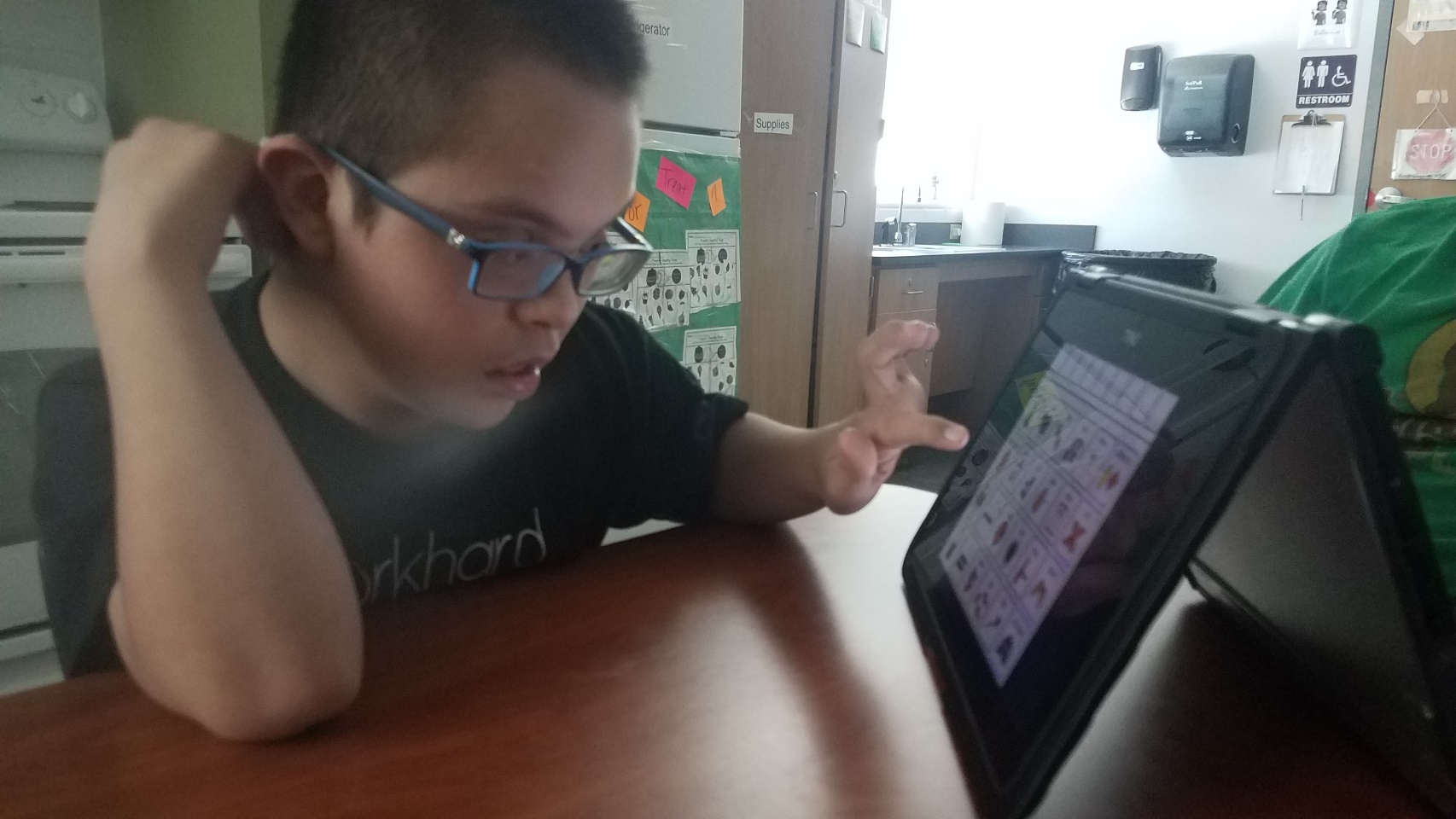 Student Assessment  Division
9
Speaking Response Modes Example
A science teacher is conducting a lesson about planets. Mrs. Dean reviews important vocabulary using picture/word cards. She asks students to tell two things that describe planets.
One student responds by using sign language.
Two students respond by using communication devices.
Two students verbalize their response in English.
Student Assessment  Division
10
When responding to READING stimulus, it is allowable for the student to…
read 
alert to
gaze at
point to
reach for 
touch or pick up
draw
circle 
nod
gesture toward the targeted stimulus

verbalize or sign by responding to letters, words, or numbers to form a response when a wide range of manipulatives are available
arrange letters, words, or numbers to form responses when a wide range of manipulatives are available
form responses with the assistance of a communication device with preprogrammed familiar vocabulary or programmed student vocabulary
indicate yes or no when presented with three or more choices and being asked, “Is this the ___?”
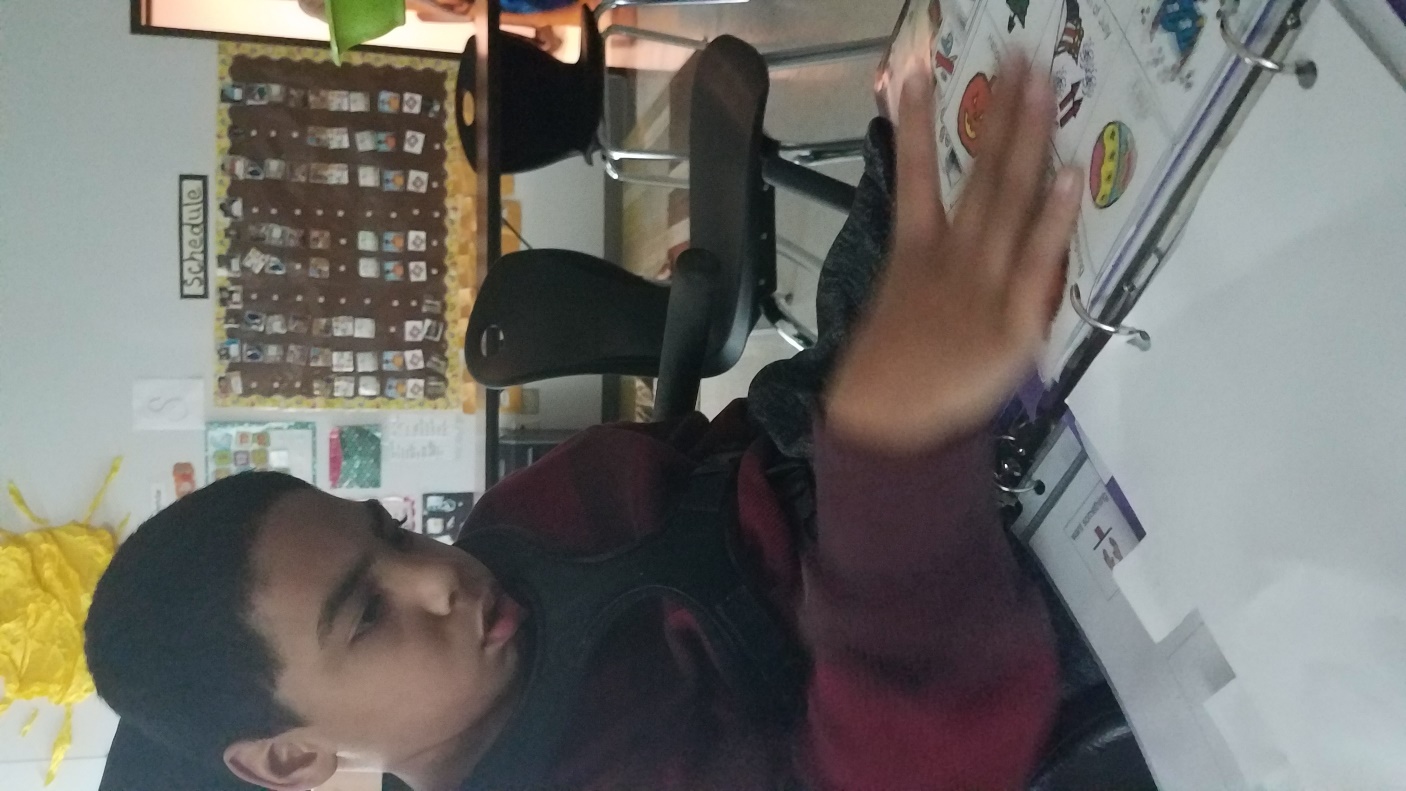 Student Assessment  Division
11
Reading Response Modes Example
Students in Mr. Jay’s class are reading an adapted story about a girl who wants to grow up to be a soccer player. One student with a visual impairment is reading his story with texture-supported text. When everyone is finished reading, the teacher asks the class to determine the problem in the story.
One student responds by verbally identifying the problem.
Two students use word/picture cards to identify the problem.
Another student points to pictures in the story she was reading to identify the problem.
One student gazes at a picture card of the problem.
Student Assessment  Division
12
When responding to WRITING stimulus, it is allowable for the student to…
write
alert to
gaze at
point to
reach for
touch or pick up
draw
circle
nod
gesture toward the targeted stimulus
use adaptive writing equipment (typing, keyboarding)
arrange letters, words, or numbers to form a response when a wide range of manipulatives are available
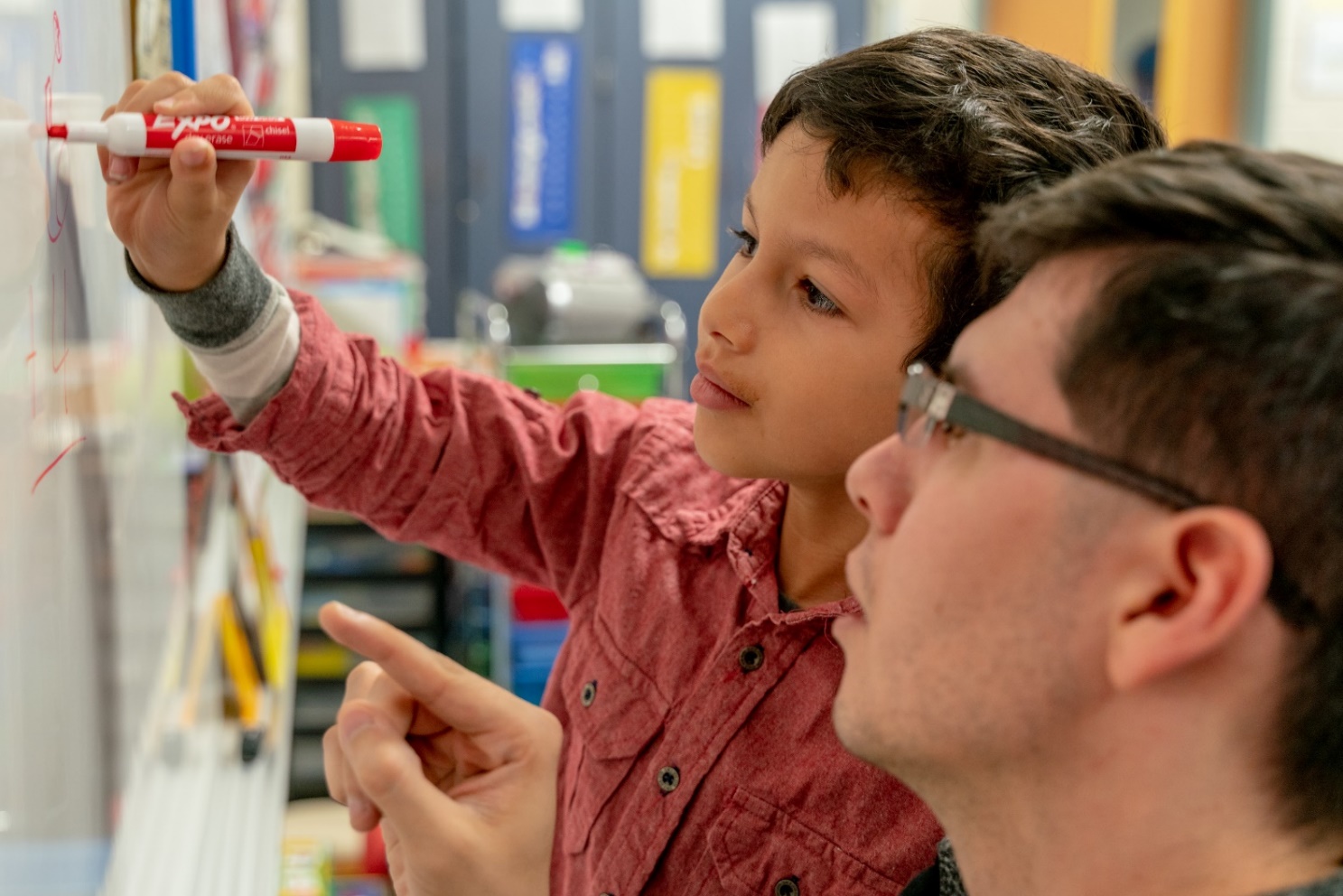 Student Assessment  Division
13
Writing Response Modes Example
Ms. McDermott is teaching her students to write more descriptively. She models writing a description of an object and the class creates a word bank of descriptive language they can use in their writing. Then the teacher asks the students to describe a new object.
Two students use a keyboard to type a description at the computer.
One student writes in a notebook with a pencil.
One student chooses some word/picture cards to describe the object.
One student points to the best of two examples of a description.
Student Assessment  Division
14
Augmentative and Alternative Communication
Augmentative and Alternative Communication:  a means other than traditional spoken or written communication by which a student can share a message with others. 
Allowable examples include but are not limited to:
gestures	
facial expressions
picture cards
picture boards
sign language
speech generating devices
switch-based output devices
real objects
Student Assessment  Division
15
Prompting Versus Leading
Prompting is an action intended to initiate or continue a task that the student is being requested to complete. A prompt pulls the student through each step to the end of the task.
Leading is asking the student to respond in a specific way or with a specific answer. Leading is NOT allowed.
Prompting is allowed for rating the Observable Behaviors on the TELPAS Alternate assessment.
The purpose of TELPAS Alternate is to accurately measure a student’s ability to understand and use English to engage in social and academic learning environments. 
Prompting a student to respond to a task so that his or her ability to understand or use English can be accurately measured is acceptable.
Student Assessment  Division
16
Examples of Allowable Prompting
Questions such as “What do you think comes next?”

Reminders such as “Keep on working until you have finished.” 

Indicating such as
pointing to an object when a student loses eye contact to bring him or her back on task 
pointing to a place in the text when the student becomes distracted to continue focus on the task 

Proximity control such as 
touching a student’s arm to remind him or her to activate a switch
touching a student’s shoulder to continue eye contact with the teacher or object to be viewed
Student Assessment  Division
17
Examples of Non-Allowable Leading
The teacher or student uses the student’s native language. 

Exact directions such as, “Look at each word in the sentence. Find the name of the person. Mark the first letter in each name. Replace the letter with a capital letter.” 

Due to limitations in mobility, some students may need assistance with physical access to a task as part of the supports. In these instances, the physical assistance can only help the student access the stimuli. The assistance cannot result in the teacher performing the task. 
The teacher provides a hand-to-hand manipulation of the student to actually control motor movements, thus performing the task for the student. 
Placing the student’s hand on a pre-programmed switch. 
Pointing to the character in the story before the student can identify the character in the story.
Student Assessment  Division
18
Available TELPAS Alternate Training PowerPoints
Introduction to TELPAS Alternate

Student Eligibility 

Speaking Domain

Listening Domain
Reading Domain

Writing Domain

Accessibility

Test Administration
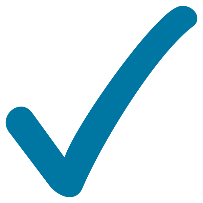 Student Assessment  Division
2018-2019 School Year
Contact Information
TEA’s Student Assessment Division 
512-463-9536

Help Desk 
Helpdesk.tea.texas.gov

Texas Testing Support
833-601-8821
TexasTestingSupport@cambiumassessment.com
Student Assessment  Division
2018-2019 School Year
Disclaimer
These slides have been prepared by the Student Assessment Division of the Texas Education Agency. You are encouraged to use them for local training.

If any of the slides are changed for local use, please hide or remove any TEA logos, headers, or footers. (You may need to edit the Master slide.) In addition, you must remove the photographs. Only TEA has parental permission to use these photographs for training purposes.

This training is not intended to replace any materials or additional information on the TEA website.
Student Assessment  Division
2018-2019 School Year